Last Week’s Reading Assignments
Review: Macromolecules, Cellular Components and RNA World Hypothesis, Read http://exploringorigins.org/
Preview: Central Dogma- Replication, Transcription and Translation. Structure of DNA, RNA and Protein
The Lac Operon, Transcription factors. 
DNA wrapping, histone protein, DNA methylation, DNA acetylation
What is mutation and what causes it? How does the cell try to fix this? 
http://www.sparknotes.com/biology/
http://en.wikipedia.org/wiki/DNA_methylation
S3690 The Biology of Cancer
HSSP @ Harvard Fall 2010
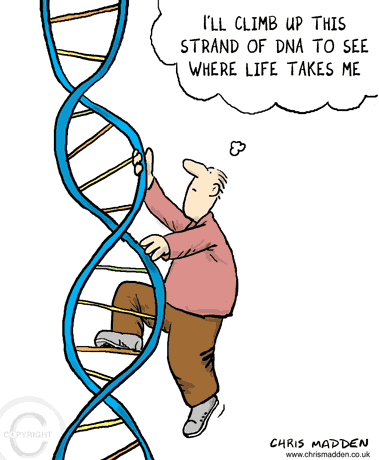 Lecture 2: The Culprit
Zhi Dong
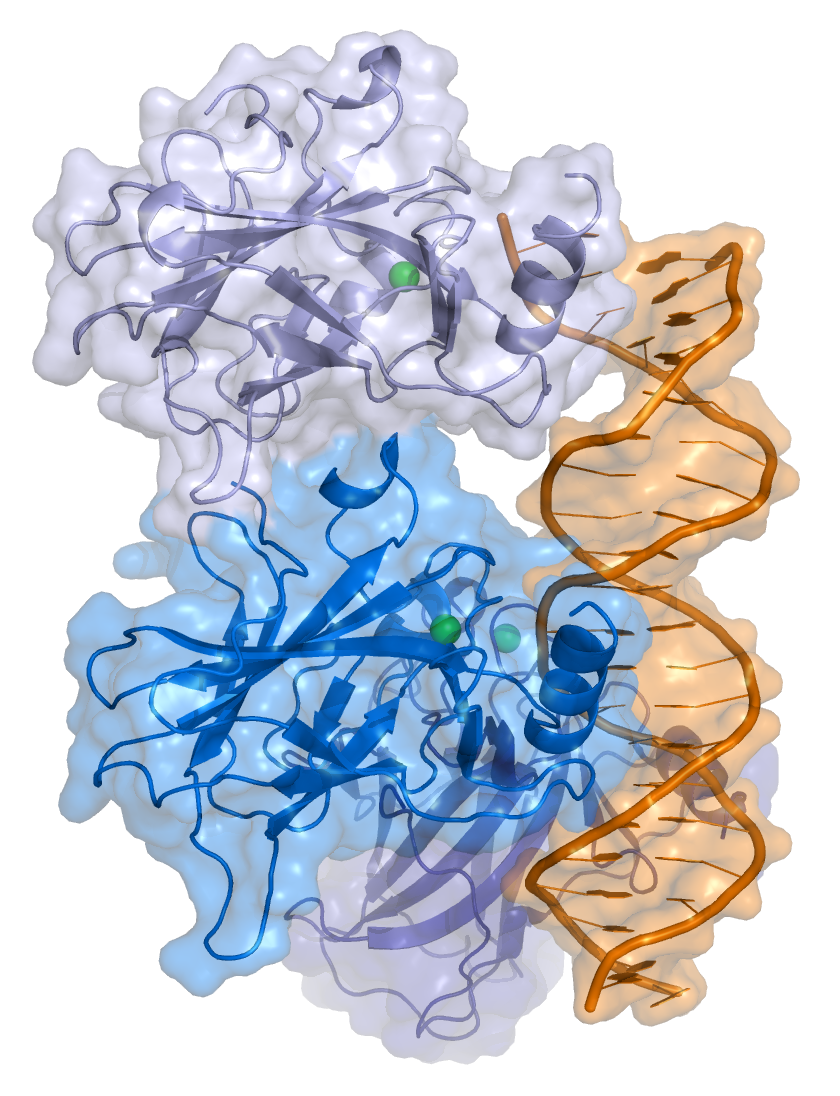 Review Game!
P53 Protein
Lecture Outline
Question: What’s wrong with the cancer cell?
Fundamentals of Biology
Central Dogma
DNA Replication
Transcription
Translation
Gene regulation
The Lac Operon
Epigenetics (DNA wrapping, DNA methylation, DNA acetylation)
Cancer
Mutations
DNA repair mechanisms
The “Guardian of the Genome”- p53
The Central Dogma
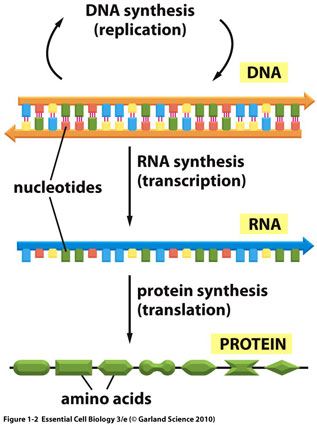 DNA Replication
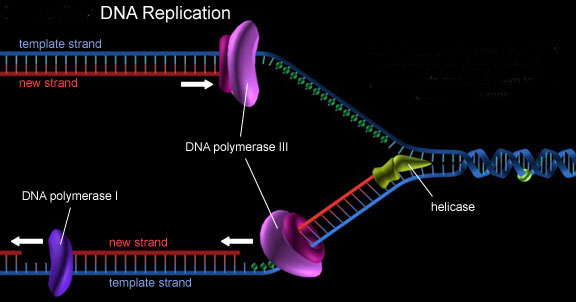 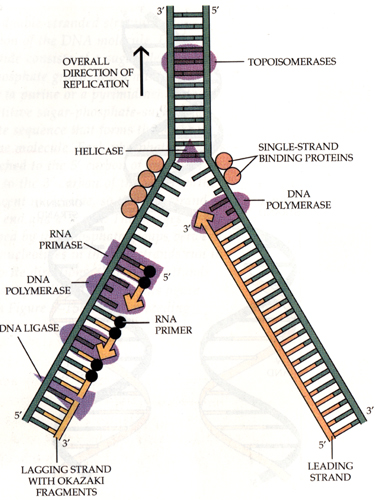 DNA Replication
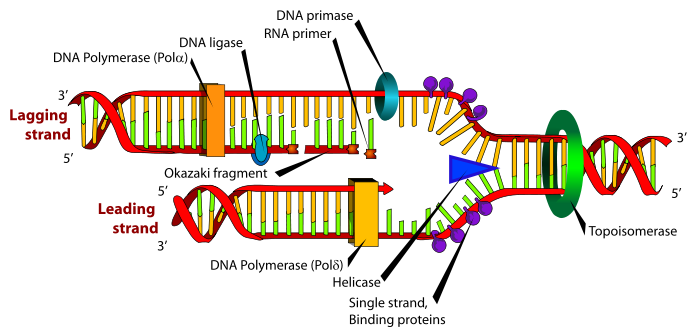 http://www.youtube.com/watch?v=teV62zrm2P0
The Trombone Model of DNA Replication
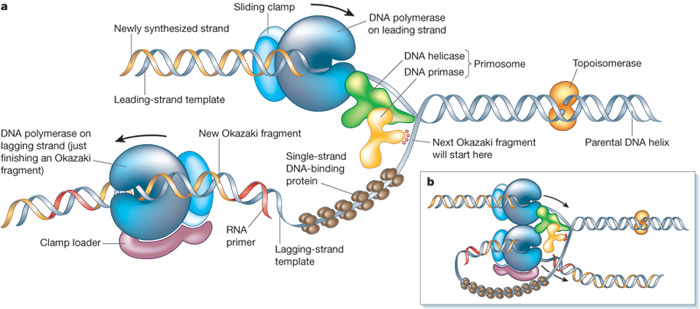 http://www.youtube.com/watch?v=-mtLXpgjHL0&feature=related

http://www.youtube.com/watch?v=4jtmOZaIvS0
DNA Replication Song!
http://www.youtube.com/watch?v=dIZpb93NYlw
Transcription
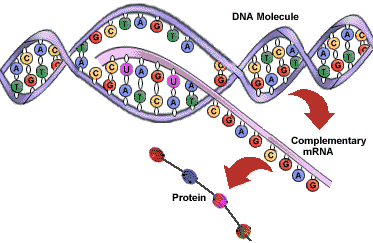 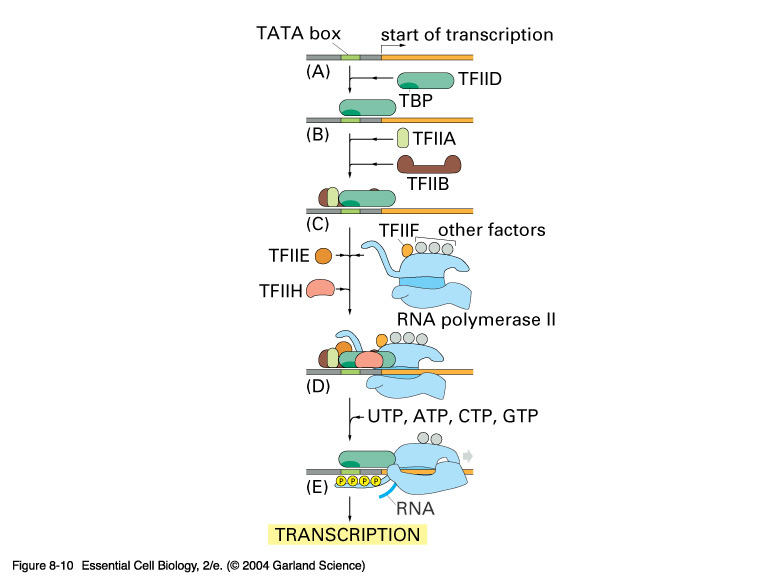 http://www.youtube.com/watch?v=WsofH466lqk
http://www.youtube.com/watch?v=41_Ne5mS2ls
mRNA Processing- Cap and Tail
5’ Modified Guanine Cap
3’ Poly-A Tail

http://www.youtube.com/watch?v=YjWuVrzvZYA
Introns vs. Exons
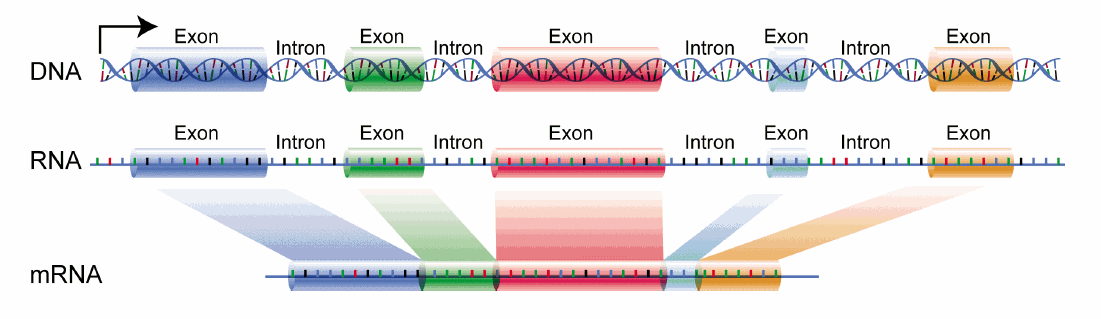 mRNA Processing- Splicing
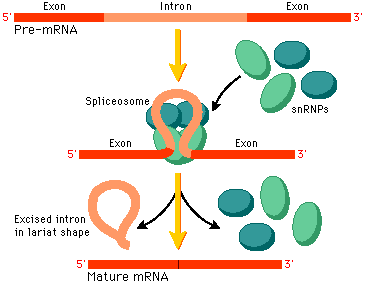 http://www.youtube.com/user/ndsuvirtualcell#p/u/9/FVuAwBGw_pQ
Alternative Splicing
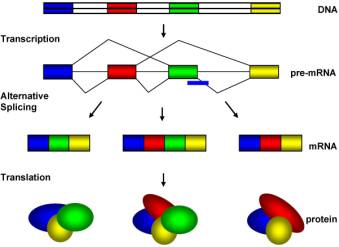 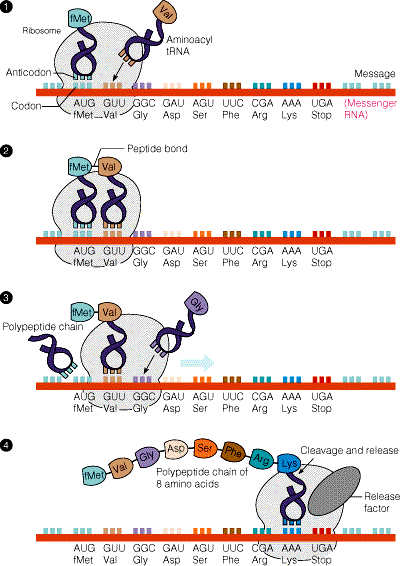 Translation
http://www.youtube.com/watch?v=5bLEDd-PSTQ&feature=related
http://www.youtube.com/watch?v=41_Ne5mS2ls
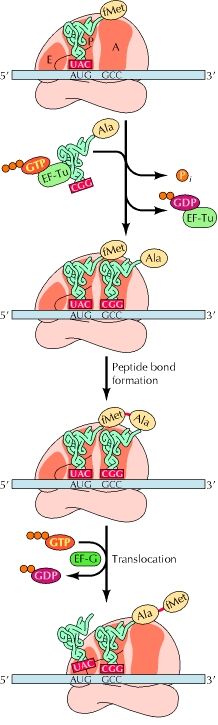 Translation
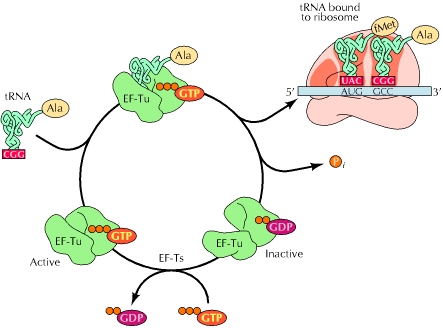 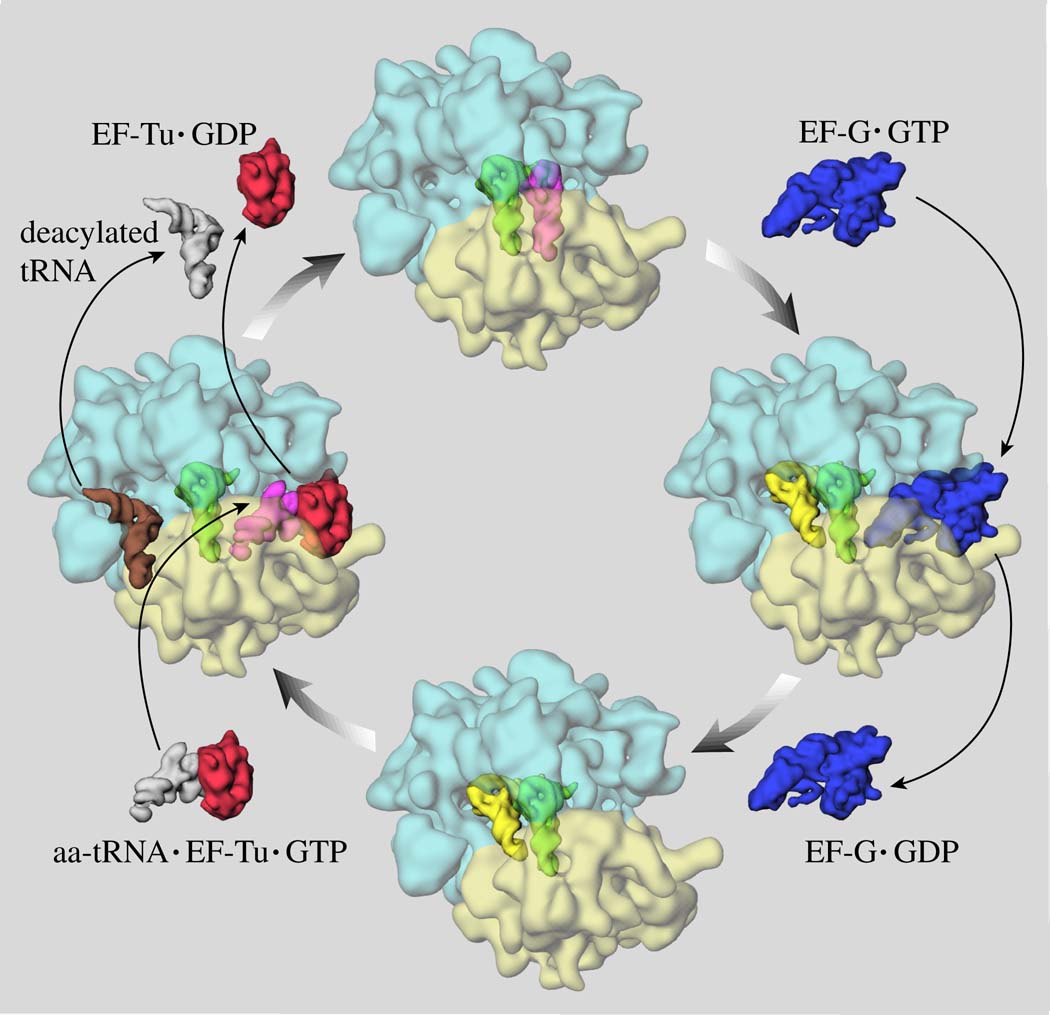 Protein Synthesis
An epic on the cellular level!

http://www.youtube.com/watch?v=u9dhO0iCLww
Putting everything together
The proteins work like machines!

http://www.youtube.com/watch?v=-ygpqVr7_xs
Gene Regulation
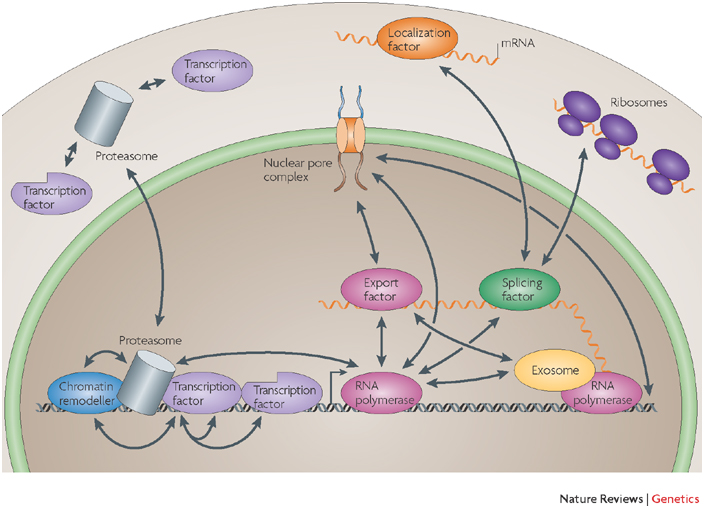 The Lac Operon
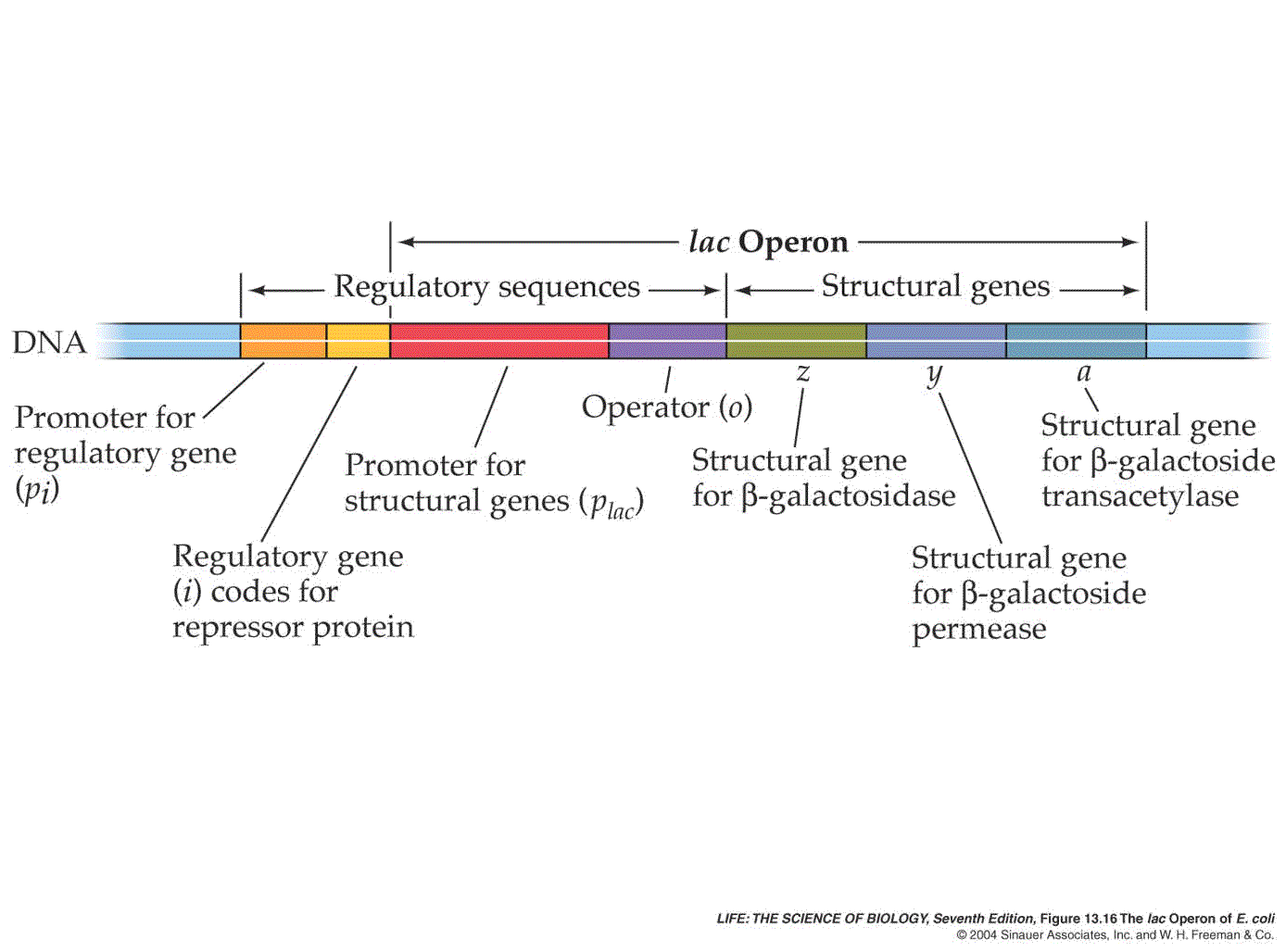 Lac Operon
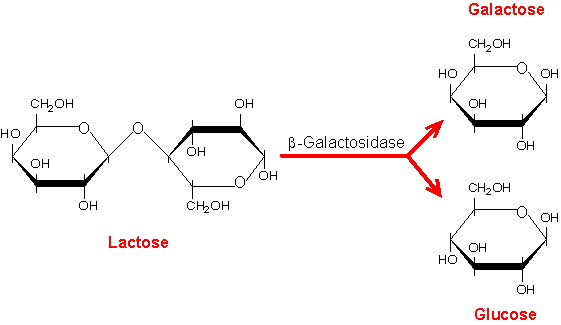 http://www.youtube.com/watch?v=oBwtxdI1zvk
Positive Control of Lac Operon
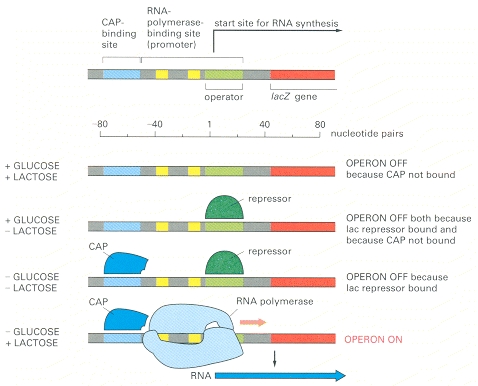 Epigenetic Control
Epigenetics is the study of inherited changes in phenotype (appearance) or gene expression caused by mechanisms other than changes in the underlying DNA sequence, hence the name epi- (Greek: επί- over, above) -genetics. These changes may remain through cell divisions for the remainder of the cell's life and may also last for multiple generations. However, there is no change in the underlying DNA sequence of the organism;[1] instead, non-genetic factors cause the organism's genes to behave (or "express themselves") differently.
http://en.wikipedia.org/wiki/Epigenetics
DNA Wrapping and Acetylation
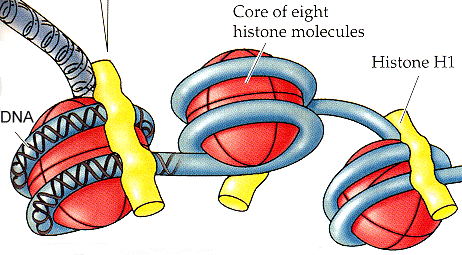 DNA Wrapping
http://www.youtube.com/watch?v=E8NHcQesYl8&feature=related

DNA Acetylation
http://www.youtube.com/watch?v=eYrQ0EhVCYA
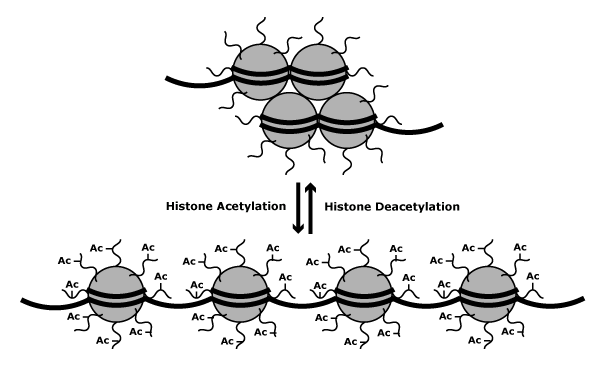 DNA Methylation
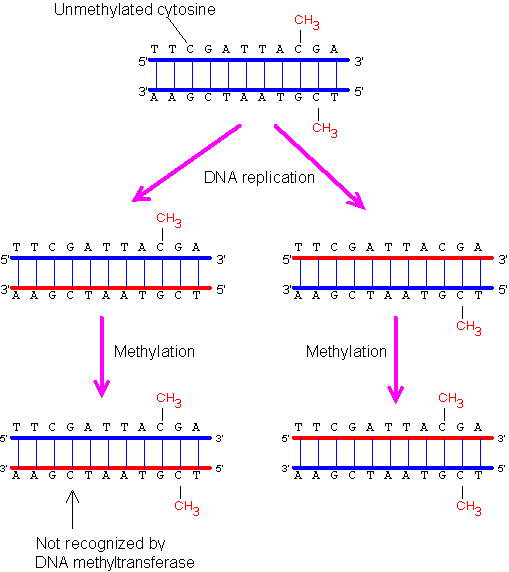 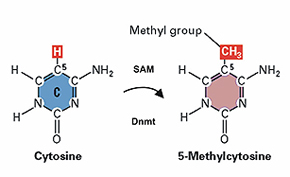 DNA Methylation
Does not change sequence of DNA
Can be passed on after cell division
DNA methylation pattern in human is set early in development
Can silence transcription by preventing TF binding
Recruit additional protein (such as HAT and chromatin remodeling protein) to modify histones
Tutor suppressor can be methylated in cancer
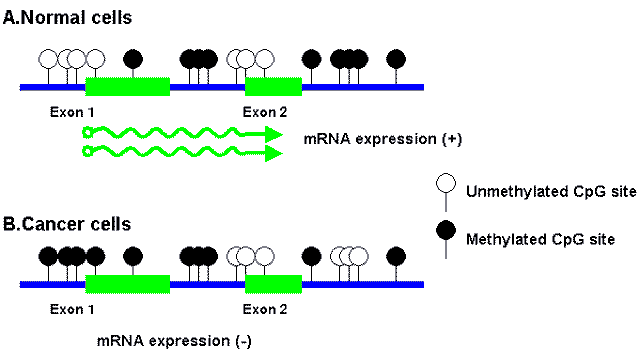 Cancer- Mutations
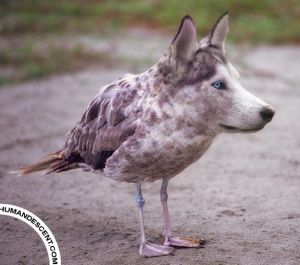 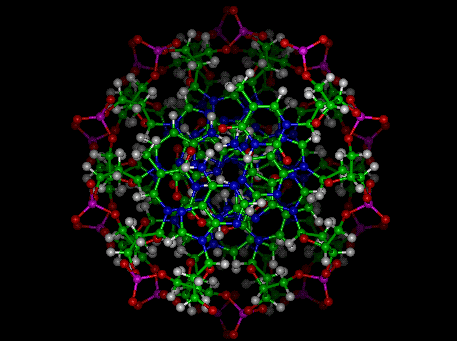 Discussion
What are the different causes of mutation?
Can mutation be beneficial?
DNA Mutation
“If the DNA were copied badly, we would have diseases such as cancer at a much higher frequency, and we would not get a faithful copy of our parental inheritance. Our species would not be preserved, and we would not live long. If the DNA were copied perfectly, there would be no room for evolution, and the basis for creation of new species with better environmental adaptation would have vanished long ago. The DNA repair system allows a happy medium.…”
Dan Koshland former editor of Sciencemagazine.
DNA Polymerase proofreads its work
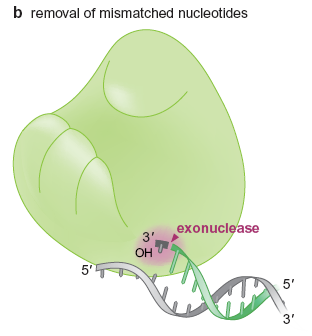 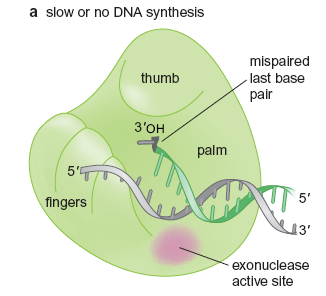 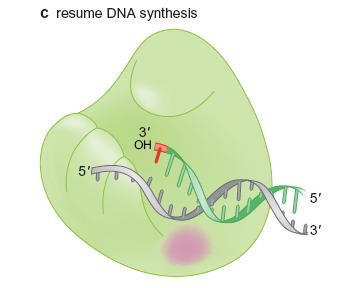 Source of Mutation
Not all replication errors are caught by proofreading
Chemical damage to DNA
Water damage to DNA
Ultraviolet light damage to DNA
Radiation (such as X-Ray) cause break in DNA
How does the cell fix it?
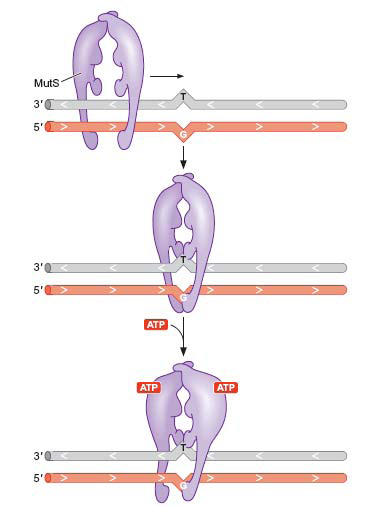 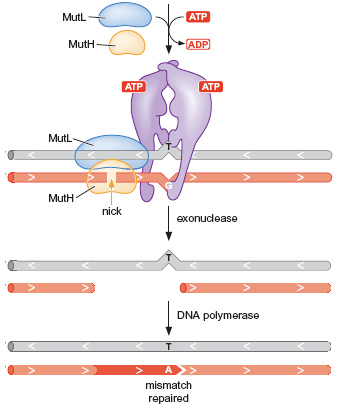 UV Radiation cause dimers to form
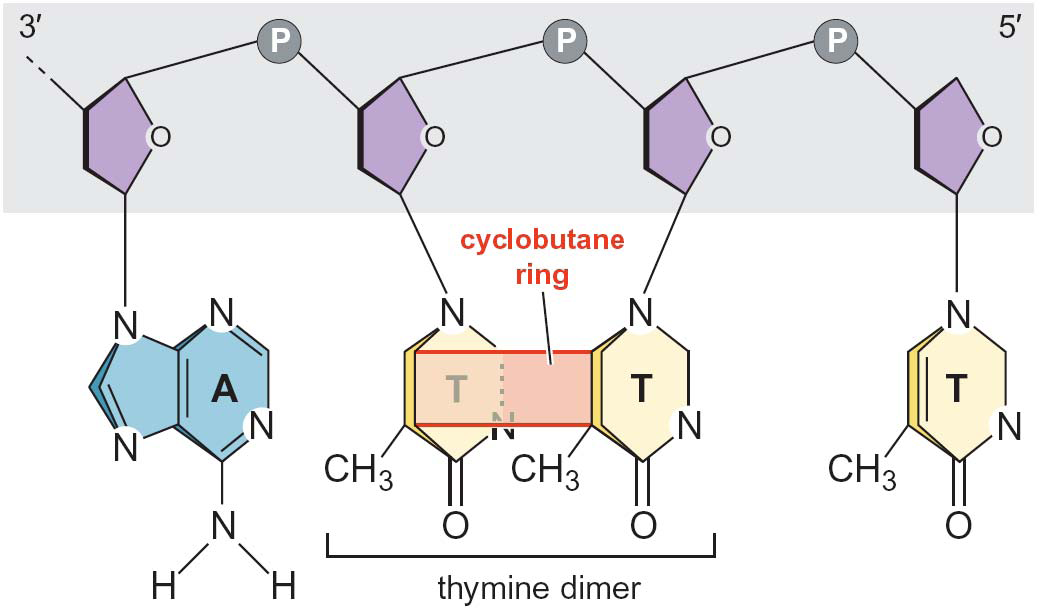 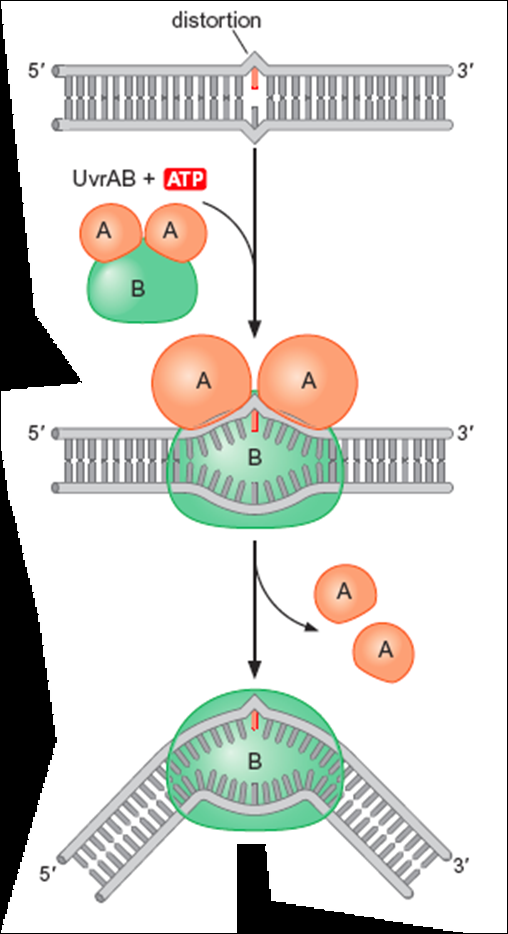 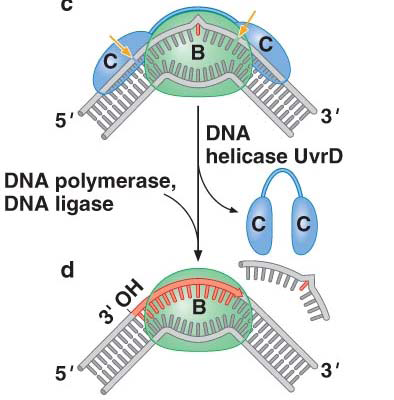 Breaks in DNA
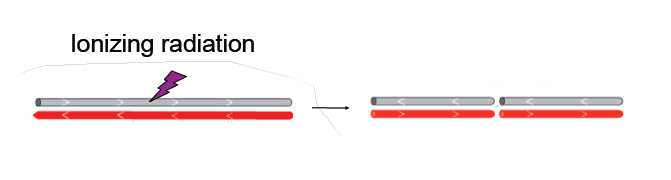 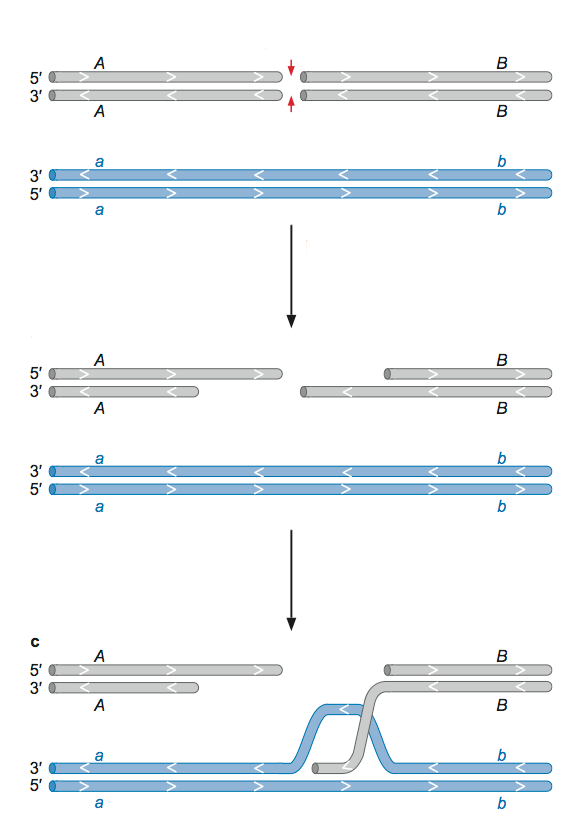 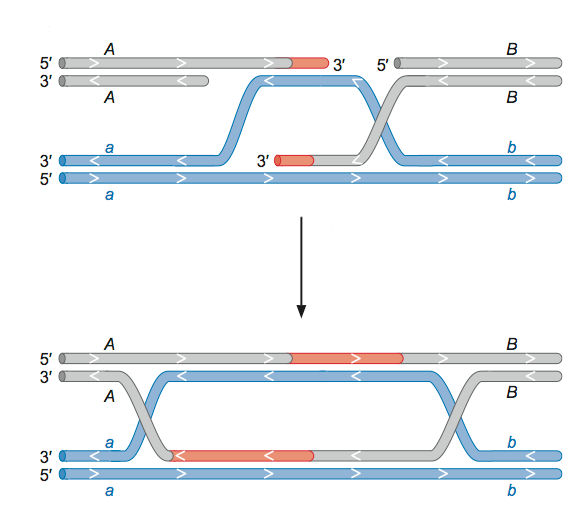 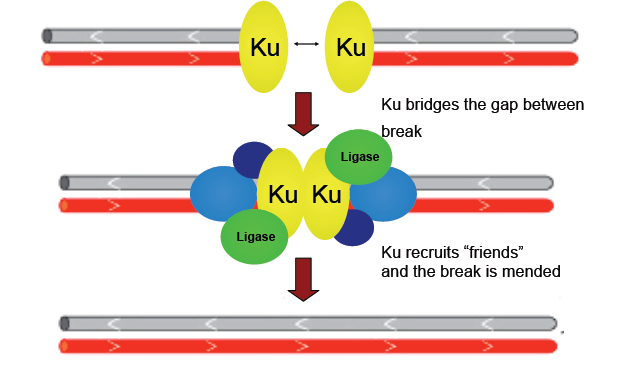 P53 Protein
Tumor Suppressor protein
“Guardian of the Genome” (Lane, 1992)
Disruption of p53 is associated with 50-55% of human cancers
Active DNA repair proteins when DNA is damaged
Induce growth arrest by stopping cell cycle at G1/S checkpoint if DNA is damaged
Initiate apoptosis if DNA cannot be fixed
http://www.youtube.com/watch?v=n_VDMKpxaXw
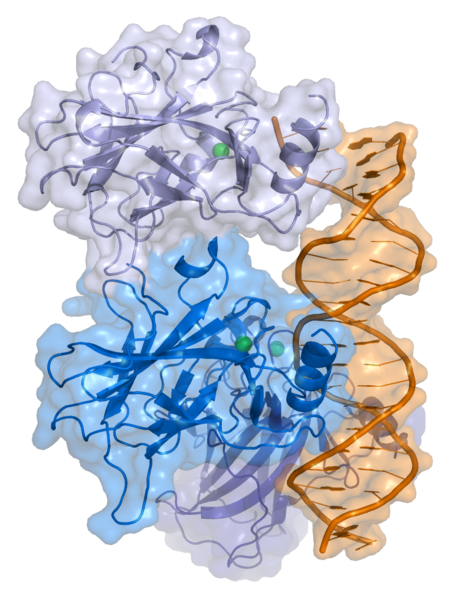 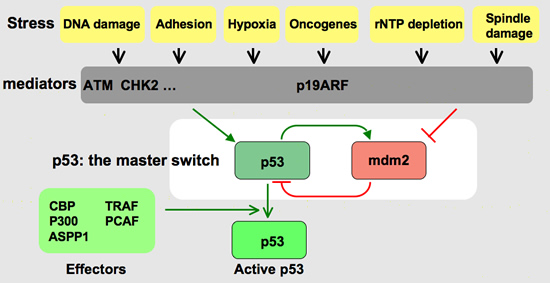 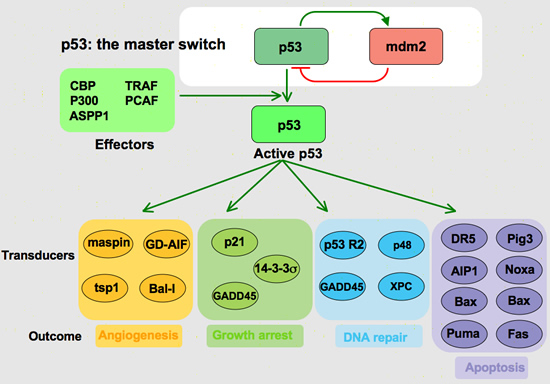 Discussion
What happens when P53 is mutated?
Reading Assignments
Review- Central Dogma, Gene regulation, Mutation and Repair
Check out the P53 website: http://p53.free.fr/index.html
Preview: Cell cycle, stages of mitosis (study on your own)
Protein degradation, lysosome, proteosome, ubiquitination, ubiquitin. 
What are some common therapies that is used to treat cancer today? 
What is the Knudson Hypothesis?